Текстовые задачи на неравенства для 9 класса
Шевкин Александр Владимирович, Заслуженный учитель РФ, к.п.н.
avshevkin@mail.ru        www.shevkin.ru
1
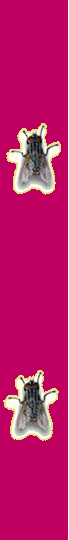 Задача про соревнование мух — арифметический способ
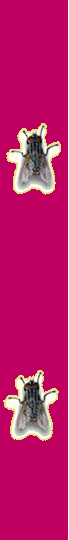 Задача про соревнование мух — арифметический способ
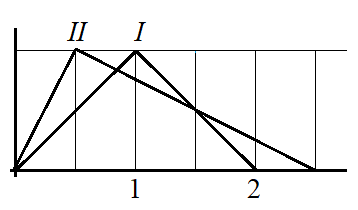 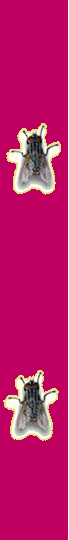 Переформулировка задачи
III способ. Переформулируем условия задачи так, чтобы ответ не изменился. 
     Пусть вторая муха сначала поднималась вдвое медленнее первой, а потом спускалась вдвое быстрее. Тогда пока вторая муха медленно поднимется до потолка, первая муха проделает путь туда и обратно, то есть финиширует первой.
    Ответ: Первая.
    После решения такой задачи вспоминается пословица:
                   Тише едешь – дальше будешь.
    Развивая тему, заменим число 2 другим числом. Пусть скорость второй мухи увеличивается и уменьшается в n раз, где n > 1.
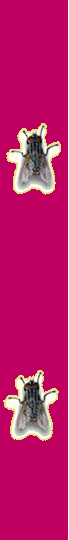 Изменим условия задачи
Если n увеличивать, то первой на финише будет первая муха. Если уменьшить, например, взять n = 1,5…, 
то опять первой будет первая муха. 
     Возникает задача, которая по силам старшеклассникам.
     2. От пола комнаты одновременно вертикально вверх по стене поползли две мухи. Поднявшись до потолка, они поползли обратно. Первая муха ползла в оба конца с одной и той же скоростью, а вторая хотя и поднималась в n раз быстрее первой, но зато спускалась в n раз медленнее. Можно ли подобрать число n > 1, такое, что вторая муха финиширует первой?
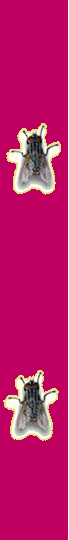 Вспомогательные неизвестные, свойство неравенств
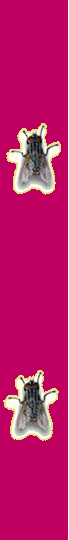 Свойство неравенств
Свойство неравенств
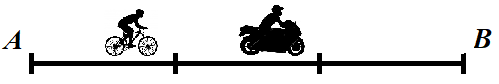 Решение неравенств
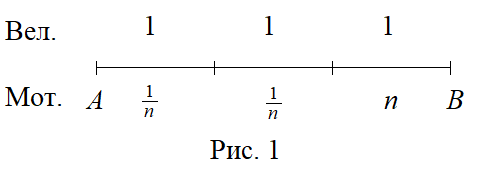 Решение неравенств
Решение неравенств
Решение неравенств
Решение нестрогих неравенств
Решение нестрогих неравенств
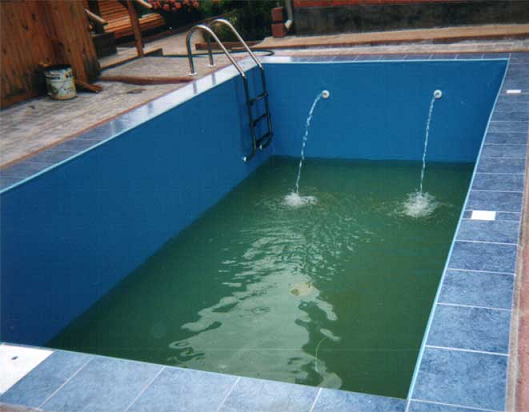 Решение нестрогих неравенств
Решение нестрогих неравенств
Решение нестрогих неравенств
7. Из пункта A выехал велосипедист и прибыл в пункт B через 3 ч. Одновременно с ним из B в A выехал мотоциклист и вышел пешеход. Скорость мотоциклиста на 12 км/ч больше скорости велосипедиста, а скорость пешехода на 6 км/ч меньше скорости велосипедиста. Найдите наибольшую скорость велосипедиста, если известно, что между встречами велосипедиста с мотоциклистом и пешеходом прошло не менее 1 ч.
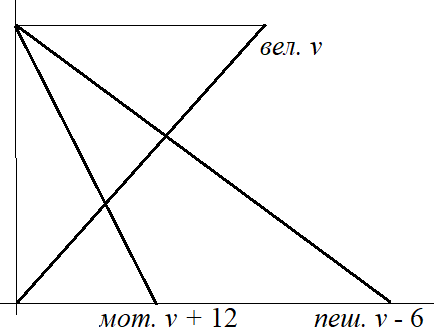 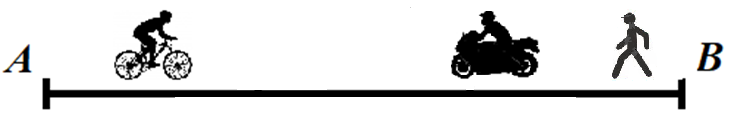 Решение нестрогих неравенств
СПАСИБО ЗА ТЕРПЕНИЕ!
Если вы любите решать задачи, то вам пригодятся книги автора большинства из приведённых в презентации задач, вышедшие в свет в Издательстве ИЛЕКСА.
Учителям: 
Текстовые задачи в школьном курсе математики.
5-11 классы, 2018. — 246 с.
Учащимся:
Текстовые задачи по математике. 5-6 классы. 
Текстовые задачи по математике. 7-11 классы. 
Математика — это интересно!
Школьные математические олимпиады. Выпуск I. Выпуск II.
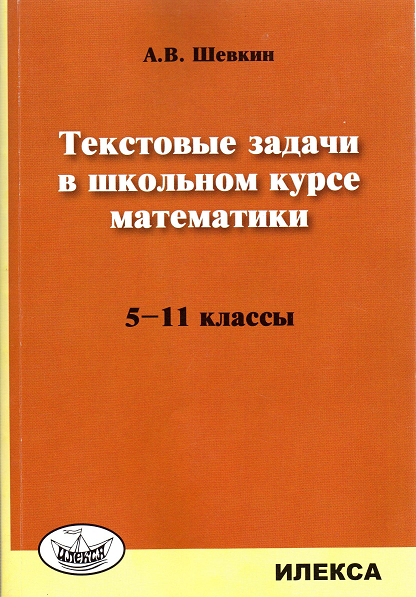 Где купить учебную литературу ИЛЕКСЫ?
Сайт издательства ИЛЕКСА - http://www.ilexa.ru/
   Можно сделать заказ на книги «на бумаге», можно купить электронные версии книг.
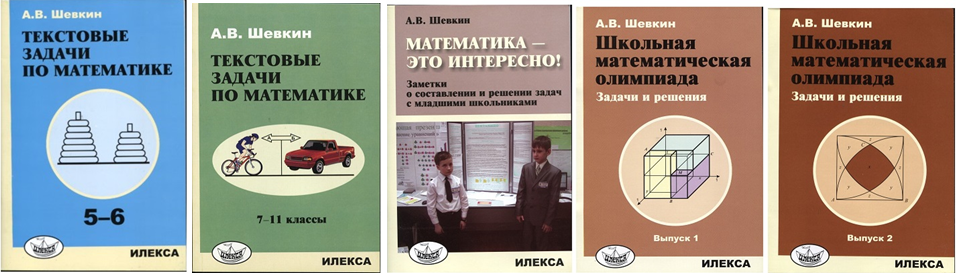